b1110Behavioral Verilog
ENGR xD52
Eric VanWyk
Fall 2012
Acknowledgements
BYU ECEn 224: http://ece224web.groups.et.byu.net/lectures/A3%20VERILOG.pdf

Y. N. Patt, UT Austin EE382N Verilog Manual: http://users.ece.utexas.edu/~patt/04s.382N/tutorial/verilog_manual.html

Asic World: Verilog Behavioral Modeling: http://www.asic-world.com/verilog/vbehave1.html

Nestoras Tzartzanis, USC EE577b – Verilog for Behavioral Modeling: http://www-scf.usc.edu/~ee577/tutorial/verilog/verilog_lec.pdf
Today
Lab 2 is assigned

Intro to Behavioral Verilog

Time in-class for Lab 2
Review: Structural Verilog
Explicitly define the structure of logic circuits

Engineer responsible for soup-to-nuts

Relatively slow to create

Can produce very small / fast implementations
What is “Behavioral” Verilog
Higher Level than structural verilog

Define the behavior!
synthesizer determines structure

Relatively fast to create

Size/speed is up to the synthesizer
Simple Gates
Structural:
and myAnd(output, input, input2)


Behavioral
output <= input & input2
The Register File
This is (almost) Lab 1
One read port instead of two
Common Address
Register 0 is a register 
16 words

It is so tiny and cute!

Where is the mux?
How to make mux 2?

Where is the decoder?

How do the enables work?
module regFile (clk, regWE, Addr, 
               DataIn, DataOut);
  input clk, regWE;
  input[4:0] Addr;
  input[31:0] DataIn;
  output[31:0]  DataOut;
  
reg [31:0] registers [15:0];  
// Synchronous write logic
always @(posedge clk)
  if (regWE)
    registers[Addr] <= DataIn;
    
// Asynchronous read logic
assign DataOut = registers[Addr];

endmodule
Asynchronous Logic
Stuff that happens all the time
	assign DataOut = registers[Addr];

“Continuous Assignment”
Left hand MUST be a wire

What are the dependencies?

When is DataOut re-calculated?
In Simulation?   In “Real Life”?
Synchronous Logic
always @(posedge clk)
  if (regWE)
    registers[Addr] <= DataIn;
Stuff that happens when triggered
Trigger list in the @(______) section

When is this re-calculated?
[Speaker Notes: Every positive edge of the clock]
Example: A counter
Is this synchronous or asynch?

What does WID do?

How would this look in structure?
module upCnt(cnt, clk, clr);
  parameter WID=4; 
  input clk, clr;
  output reg[WID-1:0] cnt;

  always @(posedge clk)
    if (clr)
      cnt <= 0;
    else
      cnt <= cnt + 1;

endmodule
Example: A counter rewritten
<= Allows Multiple Assignments

The last one “wins”
module upCnt(cnt, clk, clr);
  parameter WID=4; 
  input clk, clr;
  output reg[WID-1:0] cnt;

  always @(posedge clk)
    begin
      cnt <= 0;
      if(!clr)
        cnt <= cnt + 1;
    end
endmodule
Example: A Weird Counter
How would this look in structure?

One Adder or Two?

How to guarantee one adder?
module Cnt2(cnt,clk,add,op);
 parameter WID=4; 
 input clk, add;
 input [WID-1:0] op;
 output reg[WID-1:0] cnt;

  always @(posedge clk)
    if (add)
      cnt <= cnt + op;
    else
      cnt <= cnt + 1;

endmodule
Example: A Full Adder
{} is Concatenation

Note that a,b,cin are not the same length

“|sum” is a Reduction

More info at http://www-scf.usc.edu/~ee577/tutorial/verilog/verilog_lec.pdf
wire[15:0] sum,a,b; 
wire cin, cout, zero;

assign {cout, sum} = a + b + cin;

assign zero =  !(|sum);
= vs <=
= is a blocking assignment
Evaluate right hand side, assign to left immediately

<= is a non-blocking assignment
Evaluate right hand side
Schedule assignment for the end of the time step
= vs <=: Swap Fest
What are the values of the registers after each clock period?

Which block swaps?

Which block stomps?
always @(posedge clk)
begin
	a = b;
	b = a;
end
always @(posedge clk)
begin
	c <= d;
	d <= c;
end
[Speaker Notes: <= swaps]
= vs <= : Timing
reg a, b, c, d, e, f, g, h, i;
initial begin
#10 a = 1; // a assigned at time 10
#2 b = 0; // b assigned at time 12
#4 c = 1; // c assigned at time 16
end
initial begin
#10 d <= 1; // d assigned at time 10
#2 e <= 0; // e assigned at time 12
#4 f <= 1; // f assigned at time 16
End
initial begin
g <= #10 1; // g assigned at time 10
h <= #2 0; // h assigned at time 2
i<= #4 1; // i assigned at time 4
end
Blocking Assignments
Each line blocks the next line



Non Blocking Assigments
Wait statement in scheduling
The waits cause the blocking


Non Blocking Assignments
Wait statement in assignment
= vs <= : TL;DR;
I prefer using <=
Converts from circuits more naturally

You can use =
Converts from C code more naturally
Synthesizing Behavioral
assign Q = 
(S == 0) ? in0 :
(S == 1) ? in1 :
(S == 2) ? in2 :
 in3;
Lets synthesize this code

What does it do?

How should it be implemented?

How will it actually be implemented?
Synthesizing Behavioral
assign Q = 
(S == 0) ? in0 :
(S == 1) ? in1 :
(S == 2) ? in2 :
 in3;
Lets synthesize this code

What does it do?
4 input Mux!
How should it be implemented?
… an 4 input mux…
How will it actually be implemented?
I don’t actually know 
How does it Synthesize
Assuming a naïve tool chain:

Find logic to handle each portion

Apply Boolean law to reduce size
How does it Synthesize: (S==0)
(S==0) is a bunch of XNOR and a big AND gate
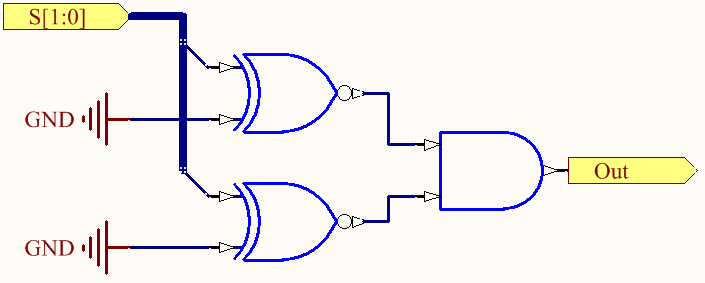 How does it Synthesize: (S==0)
Simplify based on fixed constants



Reduce Further with Boolean Laws
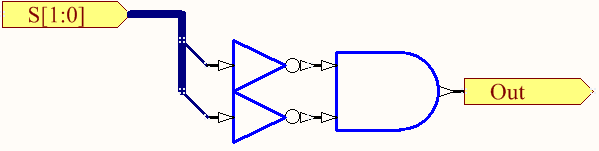 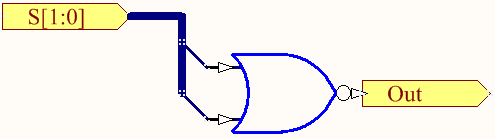 Synthesize (S == 0) ? in0 :
The ?: notation is the “ternary operator”
X ? Y : Z;	// If X is true, Y. Else, Z

This is synthesized as a 2 input mux
The first operand goes in to the “select” input
The next two are the selected inputs
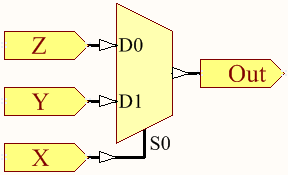 Put It All Together
This creates a chain of 2 input Muxes




S==N comparisons omitted for clarity
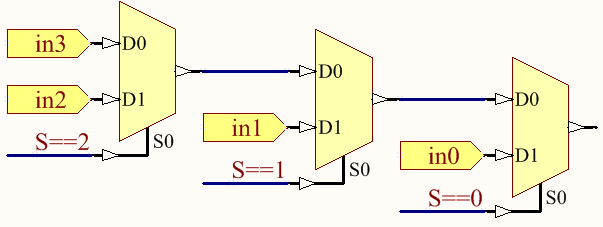 Another Option
Use Concatenation and Indexing
Assign Q = {in0,in1, in2, in3}[S]

Why does this work better?
Give the Synthesizer “room to breathe”
Looks like something it is “used to”
3 to 8 Decoder
module decoder3to8(in,out); 
input [2:0] in; 
output [7:0] out; 
reg [7:0] out; 
always @ (in) begin 
  out = 0; 
  case (in) 
    3'b001 : out = 8'b0000_0001;
    3'b010 : out = 8'b0000_0010;
    3'b011 : out = 8'b0000_0100;
    3'b100 : out = 8'b0000_1000;
    3'b101 : out = 8'b0001_0000;
    3'b110 : out = 8'b0100_0000;
    3'b111 : out = 8'b1000_0000;
  endcase
end
endmodule
Structural on the outside

Behavioral on the inside
3 to 8 Decoder Propagation
Describe synthesis

Time it by hand

Explain

Insert
/* 
This could be implemented as 8 parallel AND3 gates with an inverter for each input bit.  The total propagation delay would therefore be 30+10
*/
3 to 8 Decoder
// 8 output decoder with 3 select (in) bits.
module decoder3to8(in,out); 
// This could be implemented as 8 parallel AND3 gates with an inverter for // each input bit.  The total propagation delay would therefore be 30+10
input [2:0] in; 
output [7:0] out; 
reg [7:0] out; 
always @ (in) begin 
  out = 0; 
  case (in) 
    3'b001 : out = #30 8'b0000_0001;	// No inverters in the way
    3'b010 : out = #40 8'b0000_0010;
    3'b011 : out = #40 8'b0000_0100;
    3'b100 : out = #40 8'b0000_1000;
    3'b101 : out = #40 8'b0001_0000;
    3'b110 : out = #40 8'b0100_0000;
    3'b111 : out = #40 8'b1000_0000;
  endcase
end
endmodule
Lets Break the 3 to 8 Decoder
module decoder3to8(in,out); 
input [2:0] in; 
output [7:0] out; 
reg [7:0] out; 
always @ (in) begin 
  out = 0; 
  case (in) 
    3'b001 : out = 8'b0000_0001;
    3'b010 : out = 8'b0000_0010;
    3'b011 : out = 8'b0000_0100;
    3'b100 : out = 8'b0000_1000;
    3'b101 : out = 8'b0001_0000;
    3'b110 : out = 8'b0100_0000;
    3'b111 : out = 8'b1000_0000;
  endcase
end
endmodule
Forget one case

Now case b111 remembers the previous state of the decoder!

Extra IMPLIED DFFs!!
Lets Break the 3 to 8 Decoder
module decoder3to8we(in,out, en); 
input [2:0] in; 
input en;
output [7:0] out; 
reg [7:0] out; 
always @ (in) begin 
  out = 0;
  if(en) begin
  case (in) 
    3'b001 : out = 8'b0000_0001;
    3'b010 : out = 8'b0000_0010;
    3'b011 : out = 8'b0000_0100;
    3'b100 : out = 8'b0000_1000;
    3'b101 : out = 8'b0001_0000;
    3'b110 : out = 8'b0100_0000;
    3'b111 : out = 8'b1000_0000;
  endcase
  end
end
endmodule
Add an Enable Signal

The out = 0 is never overwritten

What did I forget to do?
Lets Break the 3 to 8 Decoder
module decoder3to8we(in,out, en); 
input [2:0] in; 
input en;
output [7:0] out; 
reg [7:0] out; 
always @ (in) begin 
  out = 0;
  if(en) begin
  case (in) 
    3'b001 : out = 8'b0000_0001;
    3'b010 : out = 8'b0000_0010;
    3'b011 : out = 8'b0000_0100;
    3'b100 : out = 8'b0000_1000;
    3'b101 : out = 8'b0001_0000;
    3'b110 : out = 8'b0100_0000;
    3'b111 : out = 8'b1000_0000;
  endcase
  end
end
endmodule
What did I forget to do?
Update Sensitivities!

Synthesises a DFF for en
Updates only on (in)

TL;DR 
Sensitive to sensitivities
With Remaining Time
Practice / Read about Behavioral Verilog

Work on Lab 2 Planning with your group
Loading Memories from Files
module memory(clk, regWE, Addr, 
                DataIn, DataOut);
  input clk, regWE;
  input[9:0] Addr;
  input[31:0] DataIn;
  output[31:0]  DataOut;
  
reg [31:0] mem[1023:0];  

always @(posedge clk)
  if (regWE)
    mem[Addr] <= DataIn;

initial $readmemb(“file.dat”, mem);
    
assign DataOut = registers[Addr];

endmodule
$readmemb and $readmemh allow you to load a memory from a file
b for Binary
h for Hexadecimal

Done in an initial block

Examples are in the lab3 starter package on the wiki